Steaming and curving solid wood
Module 3
WULS
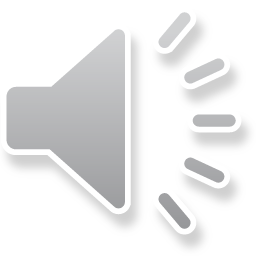 Warsaw, 1st December 2021
[Speaker Notes: In this module was prepared as part of the All Hands On Deck (AHOD) project, activity IO2A3. 
The substantive transmission of the manual is the absolute minimum of sailing knowledge necessary to build a small boat in workshop conditions. 
This portion of the message should be assimilated by every hobbyist of sailing. 
This is also what every enthusiast of this sport should know to understand roughly the principles of sailing boat construction. 
Every sailing enthusiast should improve their skills, looking for the best technique for building their dream boat. 
This can be learned in two ways: either through painstaking practice or from public experience. For those who prefer the desire to acquire reliable knowledge over to the written word, further chapters are intended.]
Unit 6. Theoretical knowledge about changes occurring in wood during the steaming  and control of steaming process
2 hour
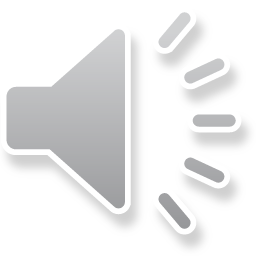 [Speaker Notes: This unit is about the Theoretical knowledge about changes occurring in wood during the steaming  and control of steaming process.
All data will be presented in the next slides.]
Bending plasticized wood
Wood evaporation is a process of heating wet wood in an atmosphere of saturated wet water vapor.
 If we overheat saturated, wet steam, saturated dry steam will be created, which dries the wood
The steaming process is applied to the round wood prior to cutting into veneer.
Tonet was the first to patent the process of bending plasticized wood, which started the boom on bent furniture and the famous chair No. 14 that everyone knows.
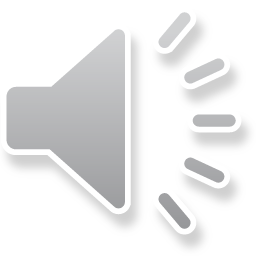 [Speaker Notes: Wood evaporation is a process of heating wet wood in an atmosphere of saturated wet water vapor. It is a water vapor that moisturizes the wood and heats it, but does not dry it. If the saturated and wet steam is overheated, saturated and dry steam will be created, which dries the wood, which would have a very negative effect on the prepared element. The process must be carefully controlled in terms of drying temperature and air humidity. The main purposes of steaming are to reduce stresses in the wood, sterilize, plasticize, discolor, etc. The steaming process is applied to the round wood prior to cutting into veneer, veneer or veneer. This ensures a reduction in the cutting force and in some cases the lack of prior machining prevents cutting. A masterful use of this process is the Toneta chair, which was made of a single rail, presented at the Paris Expo in 1800. Tonet was the first to patent the process of bending plasticized wood, which started the boom on bent furniture and the famous chair No. 14 that everyone knows. Over 20 million of them were produced. Production lasted until the mid-90s, but in Poland it is still being built in the vicinity of Bielsko-Biała.]
The steam for steams
To zdjęcie, autor: Nieznany autor, licencja: CC BY
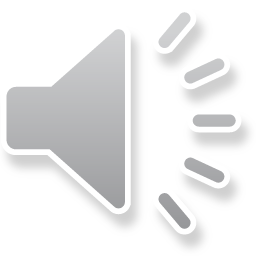 [Speaker Notes: The steam that we steams the material most often has a temperature of 1130C under approx. 0.06 MPa. The process takes place in the so-called steaming pits. The preparation of the old-style steaming house consisted of digging a pit, which then had to be covered with concrete on each side, and covered with a concrete cover on the top. The cover is equipped with a water seal and the entire bottom is well insulated from the ground. The construction of the new type of brewing houses resembles a convection chamber dryer. Perforated tubes through which steam flows out are arranged at the bottom. Sometimes there is a water bath at the bottom with an oil-heated heater. The steam produced in this way is very wet and is perfect for steaming the wood. If the plant has a high-pressure steam boiler, the steam from the boiler is dry. In the case that the wood, under the influence of dry steam, warps and cracks, then it is necessary to place the perforated tubes in the tub with water at the bottom of the pit so that the steam becomes wet (water cushion). The brewing process is very energy-intensive.
The steaming process takes place in the brewing chamber. There must be a condensate drain on the floor. Condensate contains a large amount of harmful compounds that are released from the wood, therefore it is not possible to discharge the condensate directly into the environment. The pairing process is controlled semi-automatically by sensors placed in the chamber and a computer. The process is controlled similarly to dryers by means of framework steaming programs.]